Литературный музей им.В.П. Астафьева
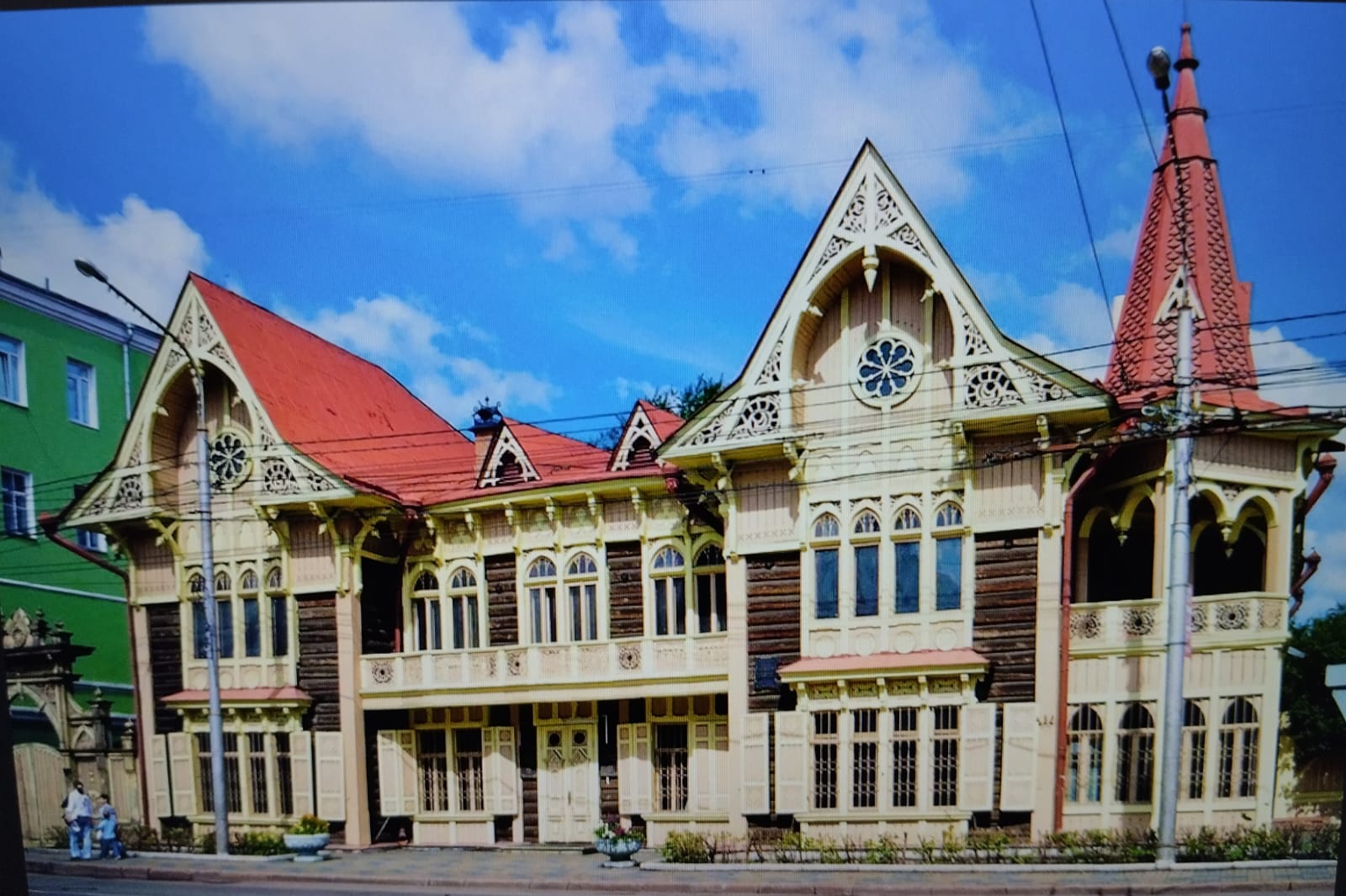 Музей, проникнутый мифами о Сибири, историями о сибирской литературе, совмещающий бережное отношение. Литературный музей имени Астафьева полностью посвящён писателям Сибири, а также литературе об этом крае. Дети  могут рассматривать удивительные культурные памятки изобразительного искусства, письменные документы, источники, плакаты, фотографии, афиши, автографы выдающихся писателей и поэтов XIX-XX веков. Также можно полистать журналы и книги прошлого столетия, к которым в музее относятся очень бережно и аккуратно. - культуре и любовь к открытиям. В Литературном музее проводят много разнообразных культурных и творческих мероприятий для детей , которые мы посещаем.
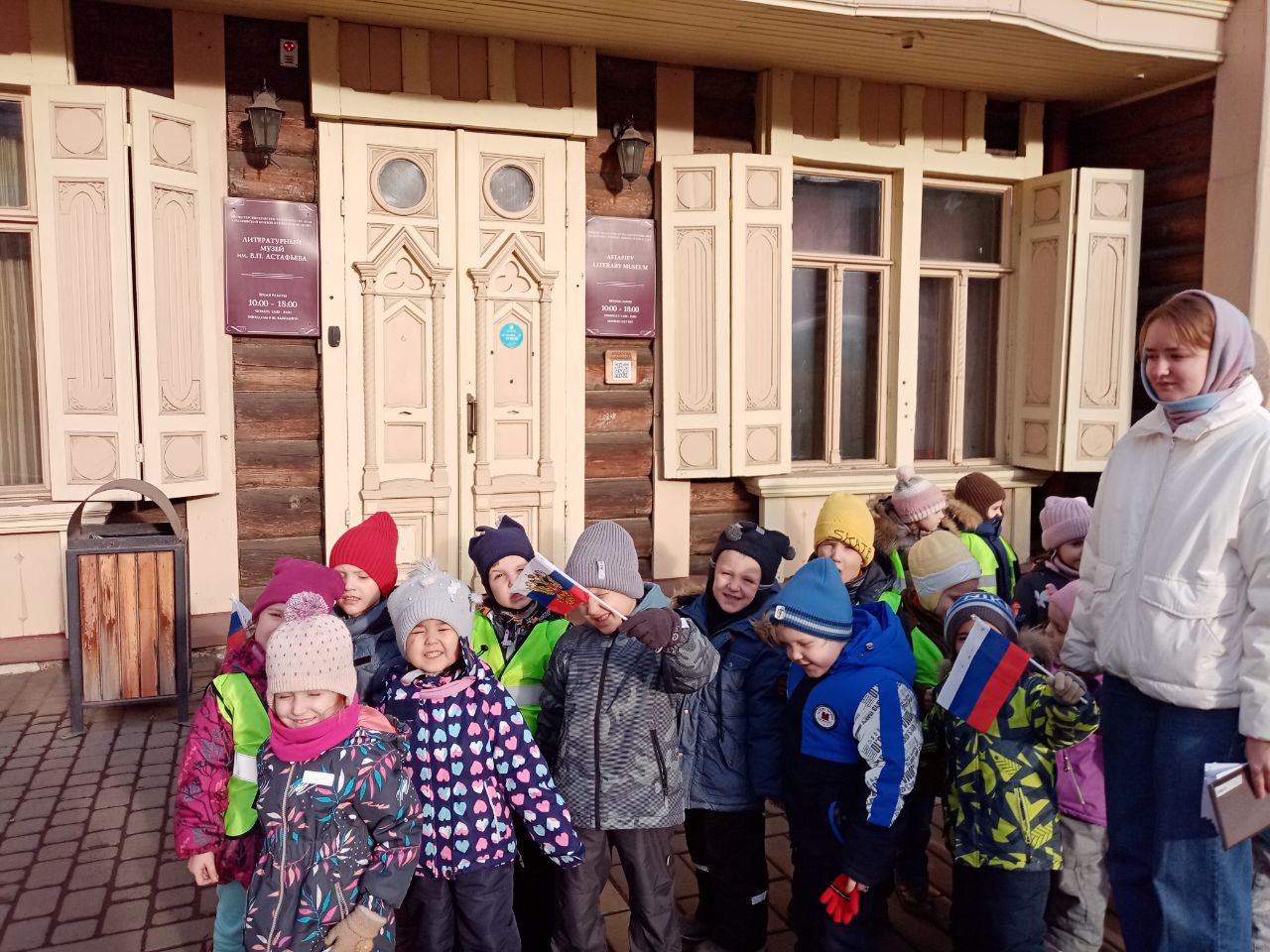 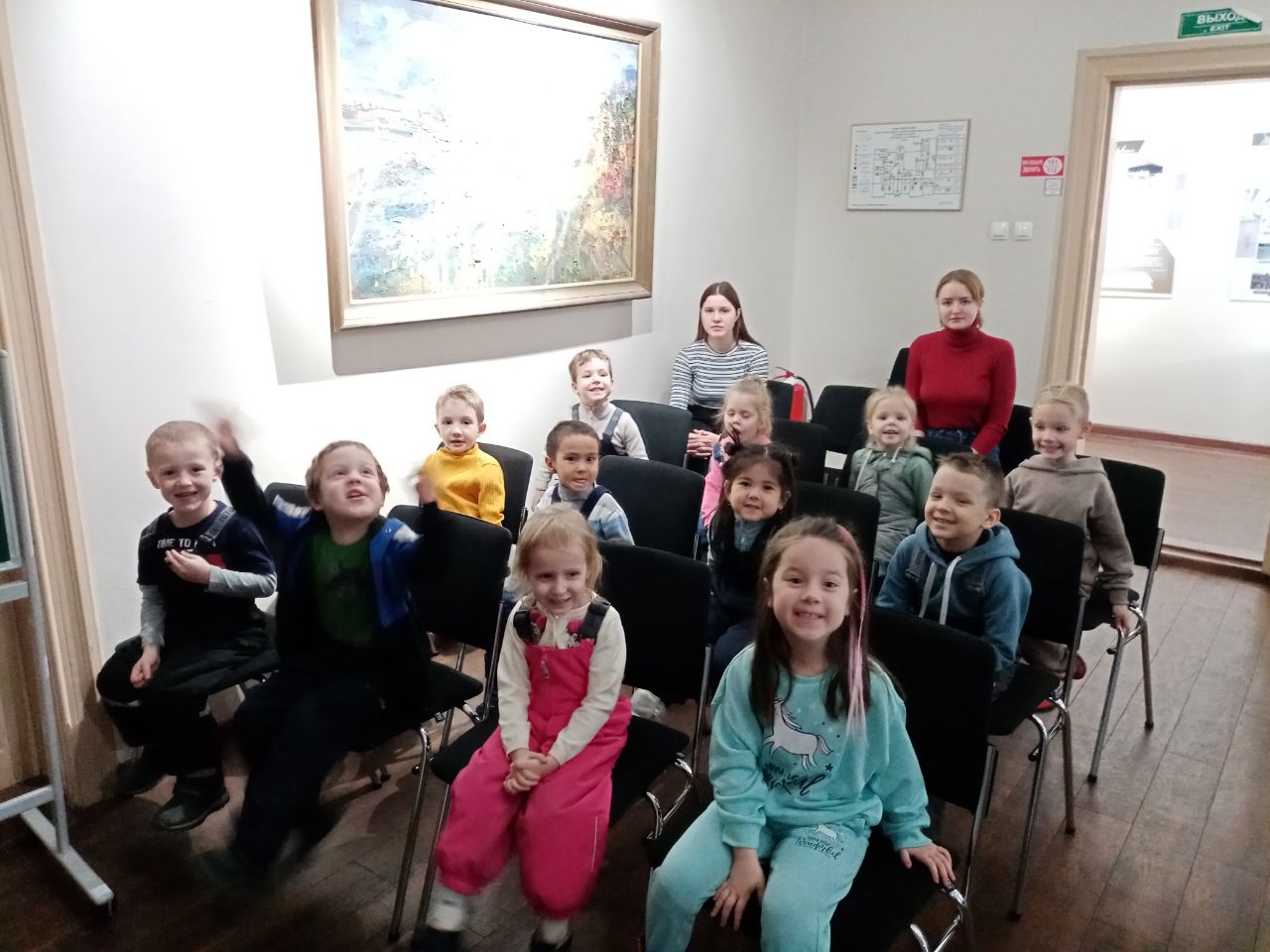 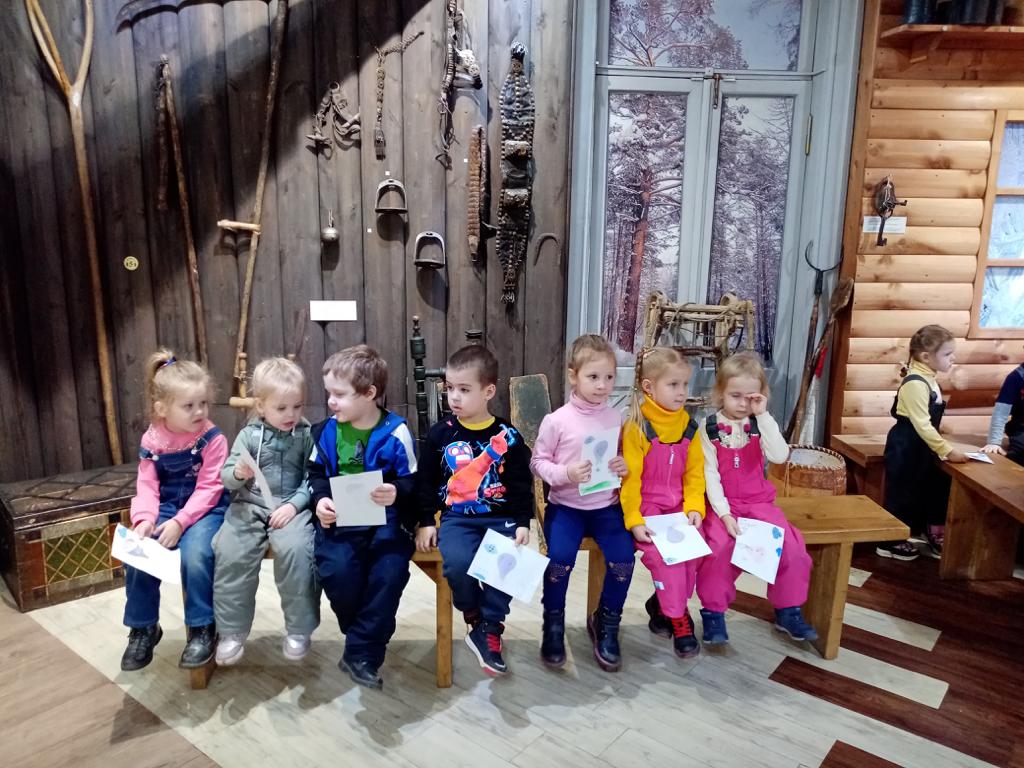 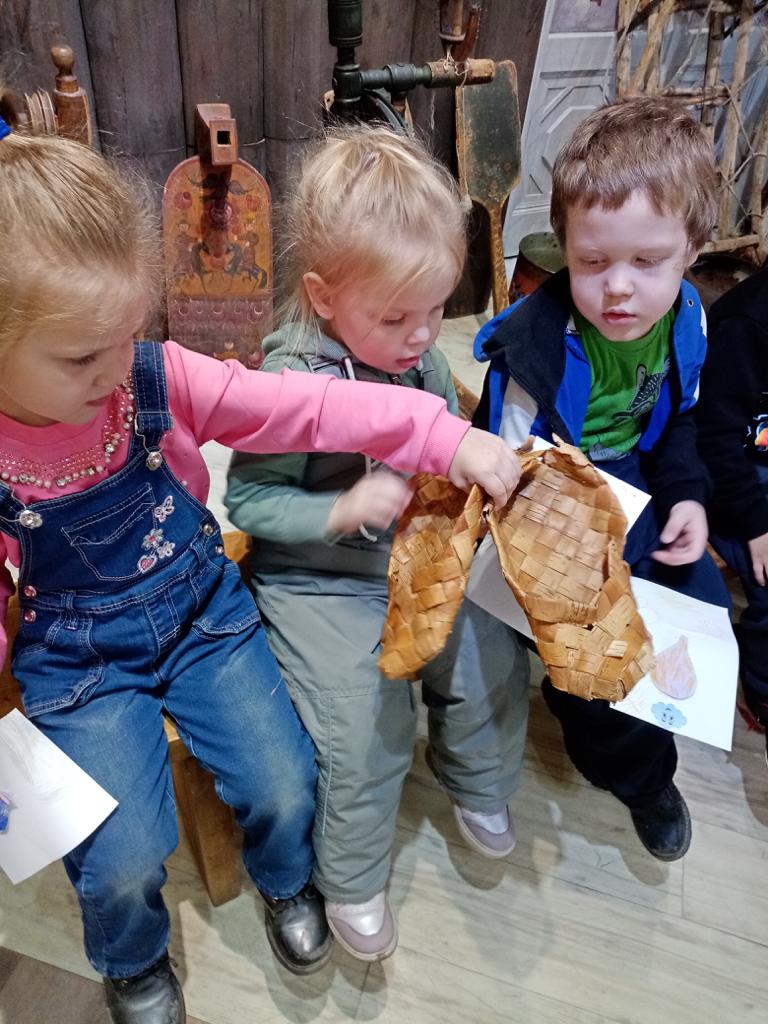 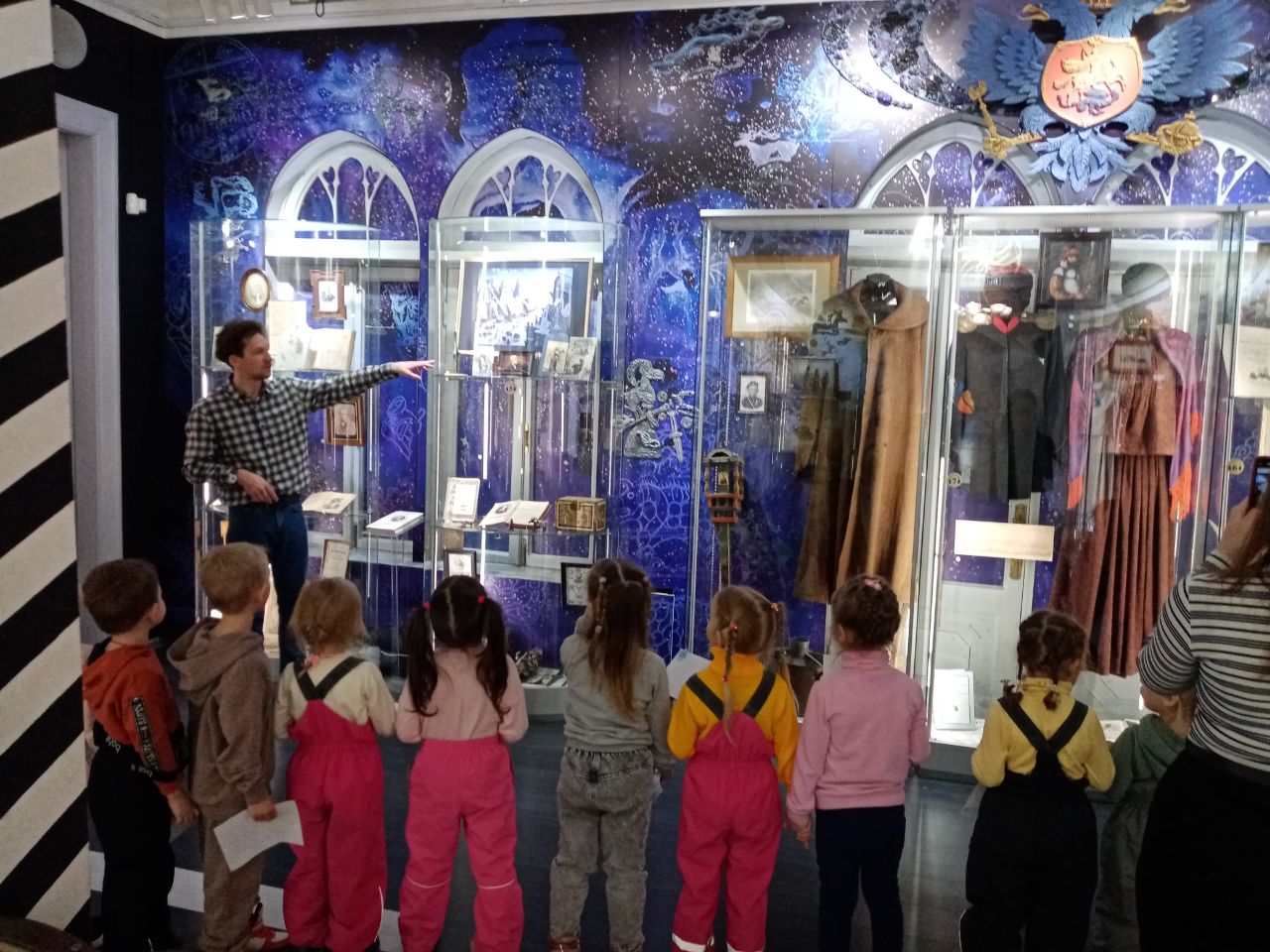 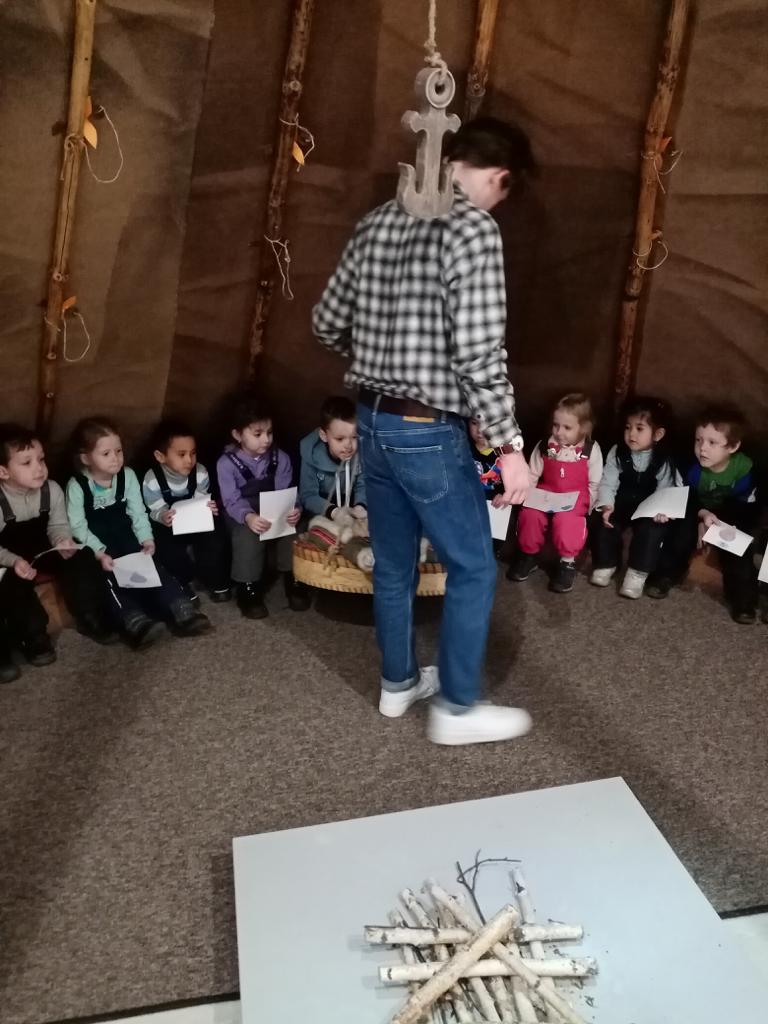 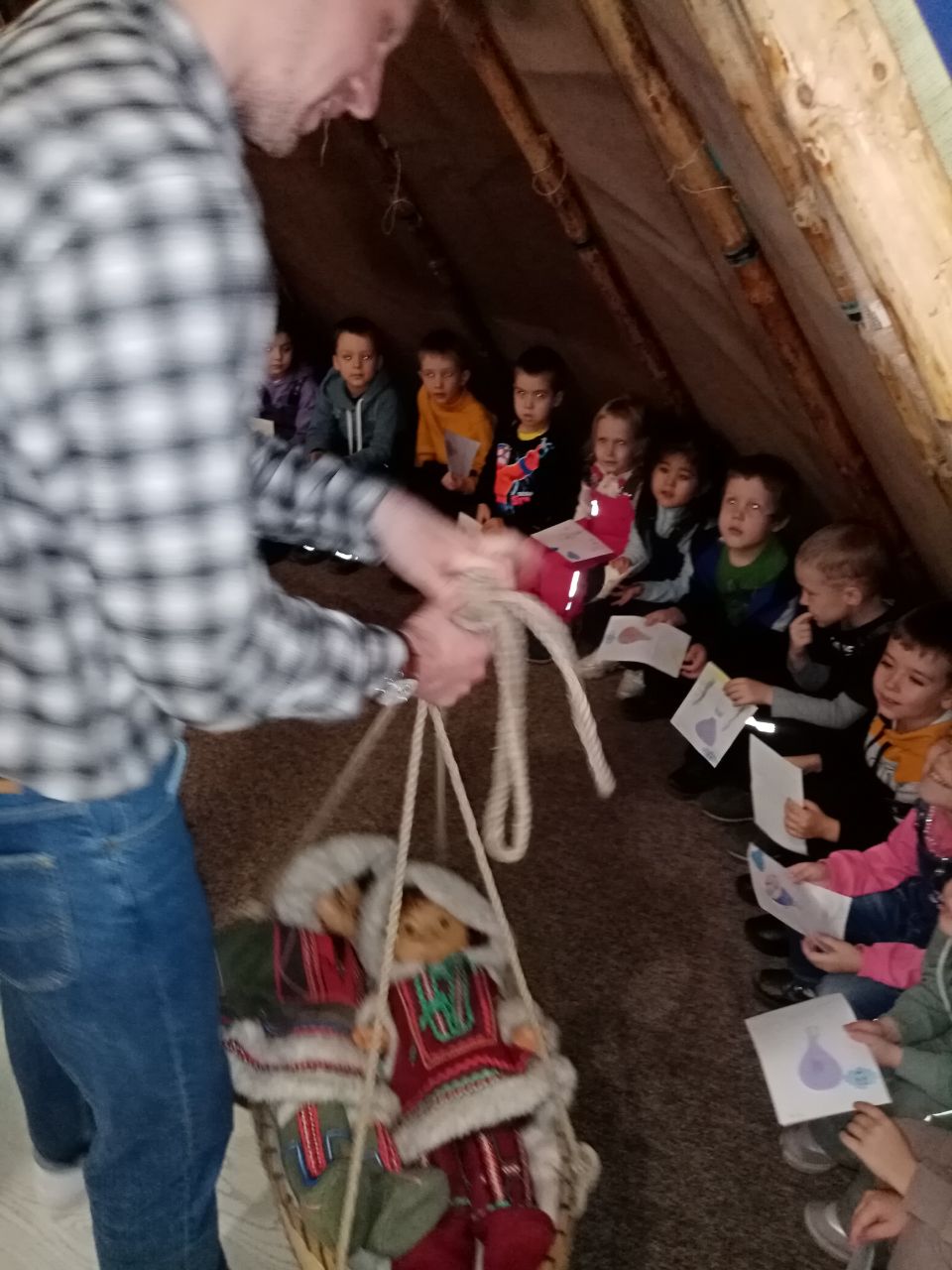 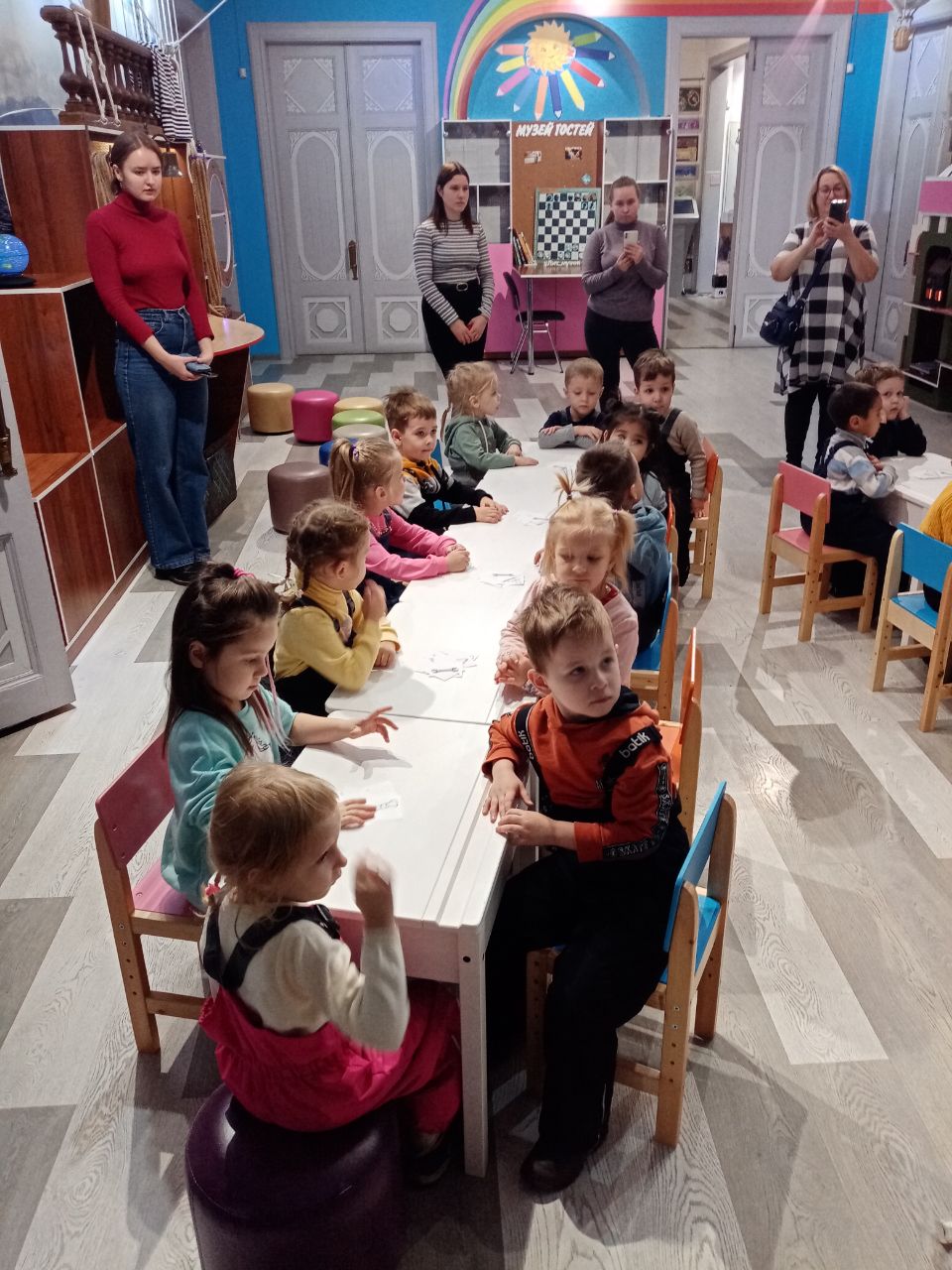 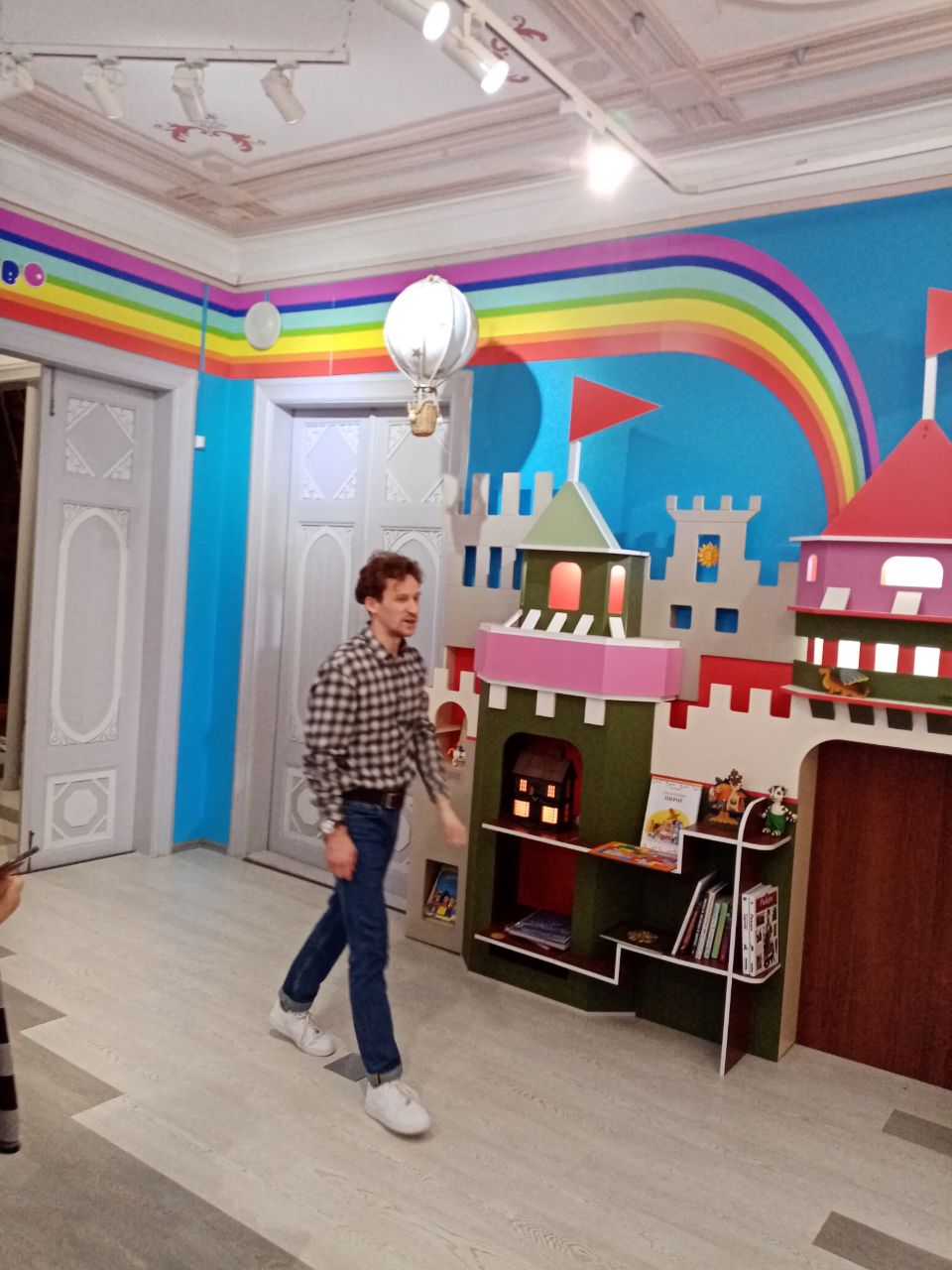 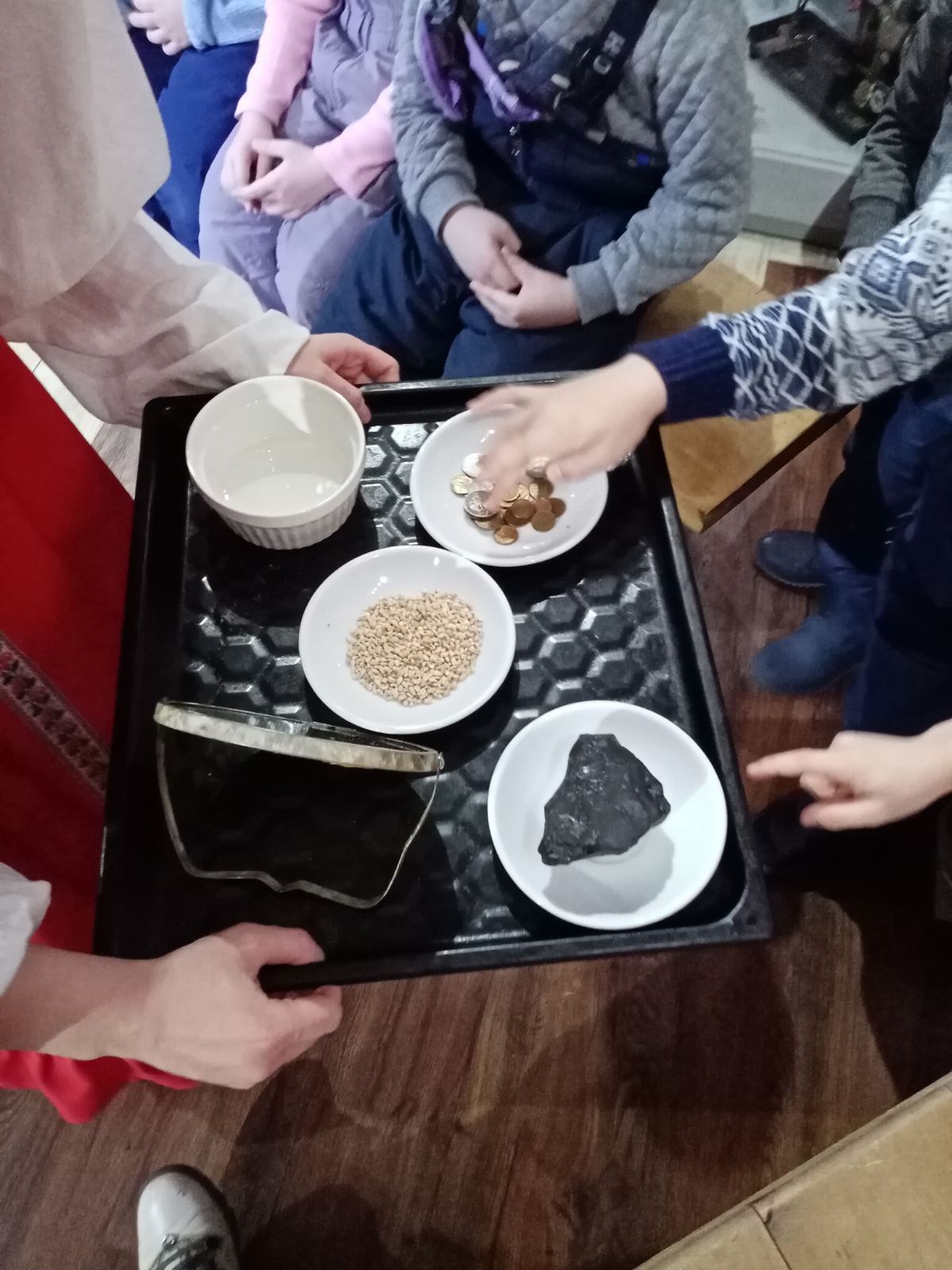 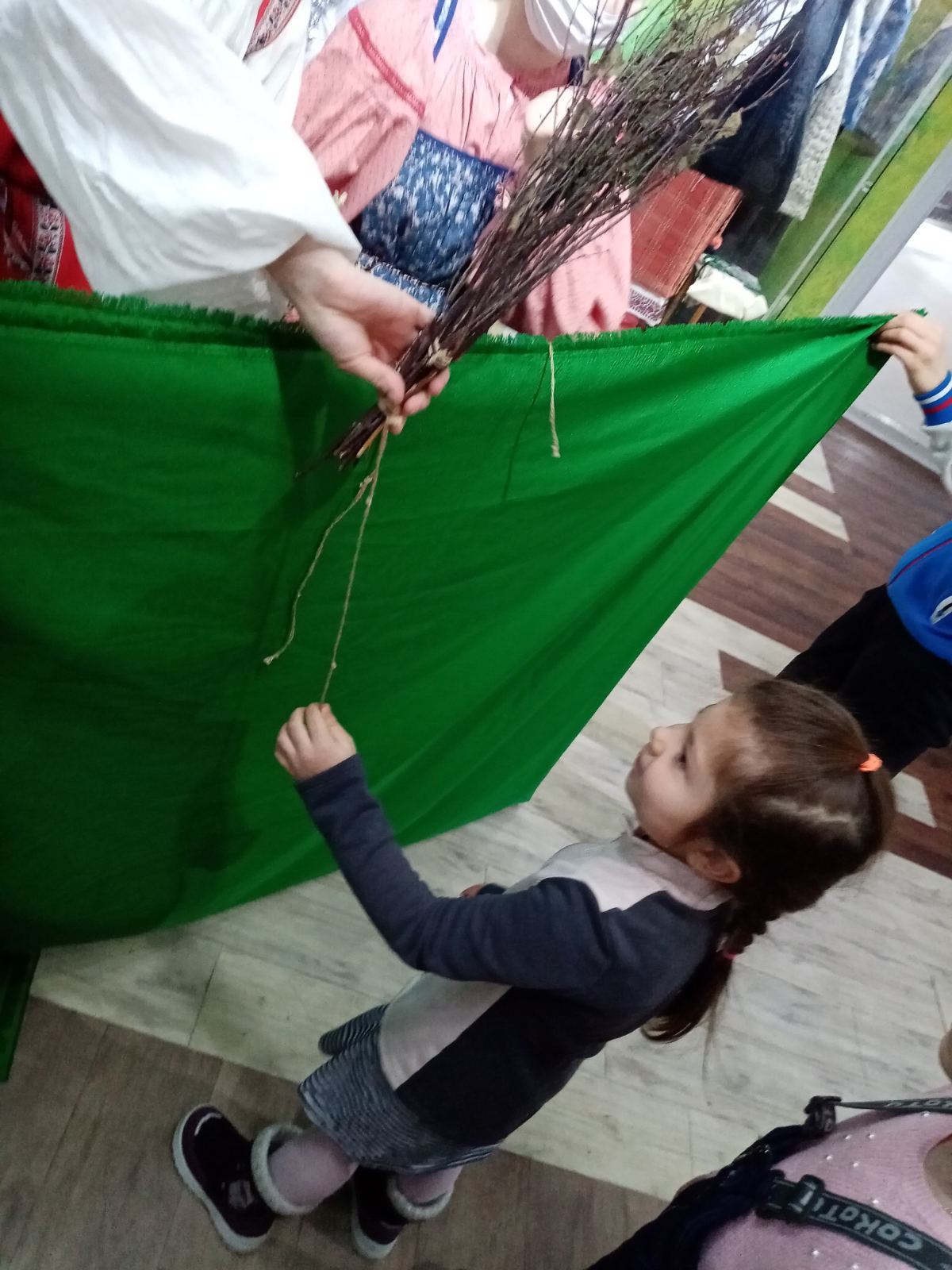 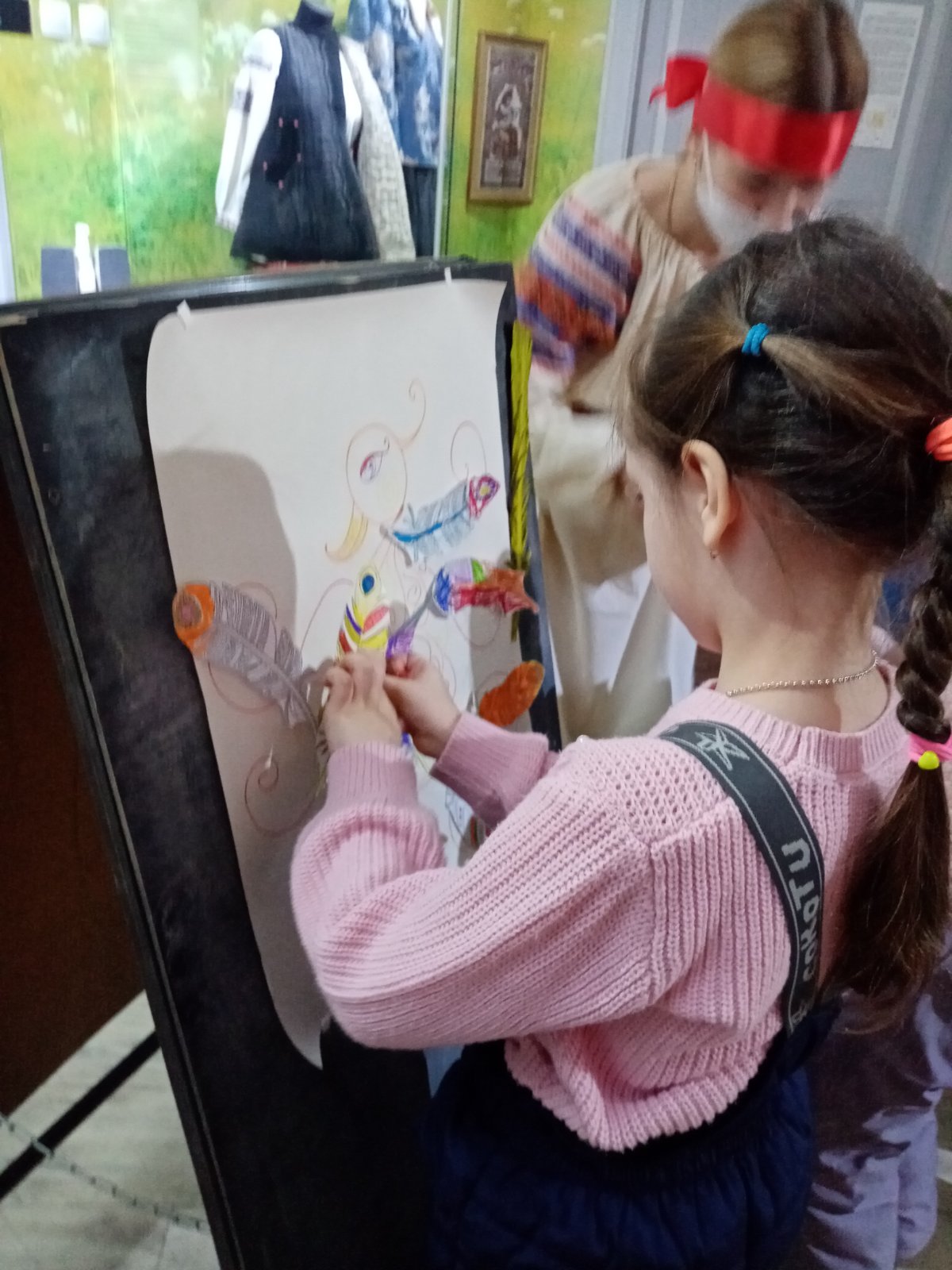 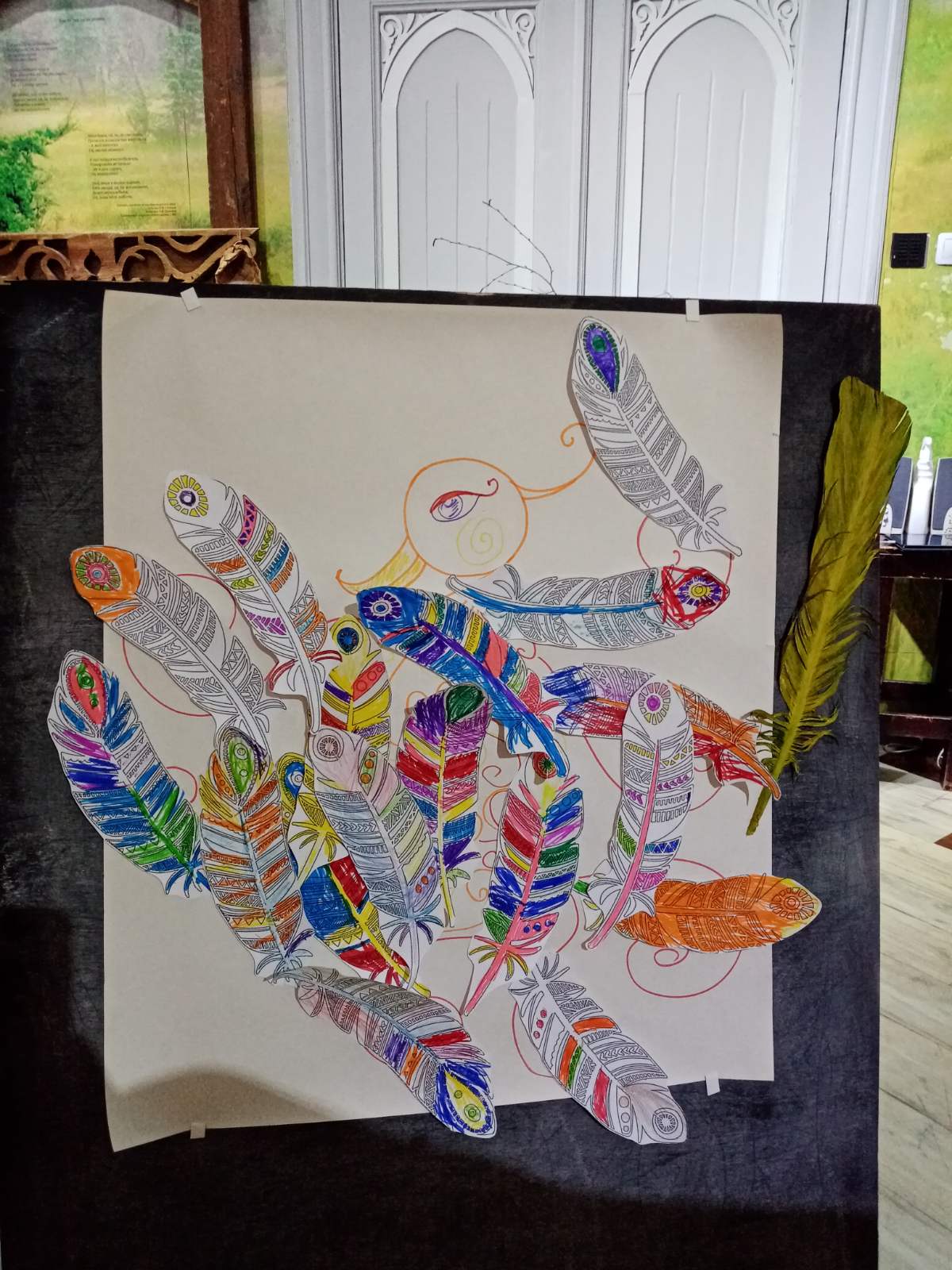 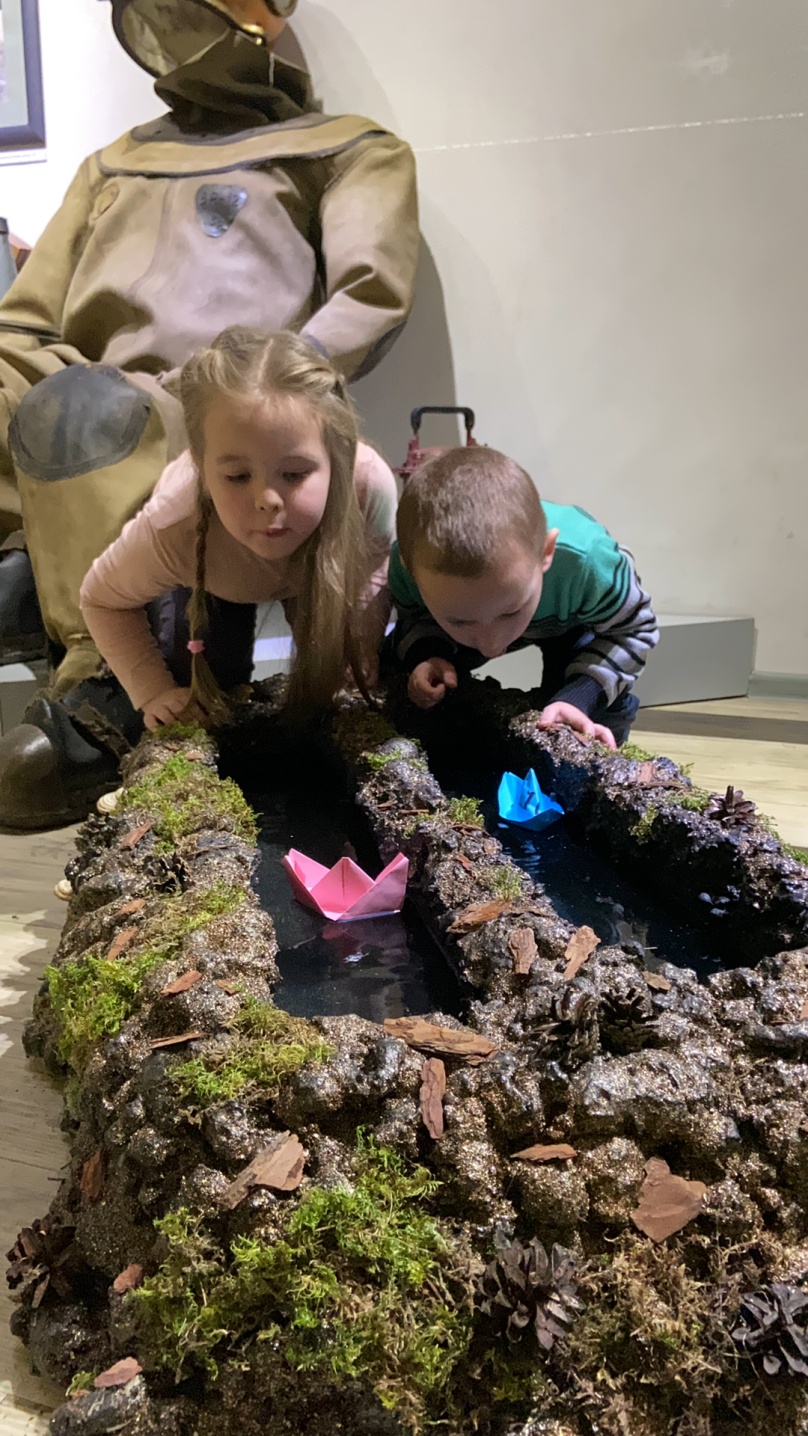 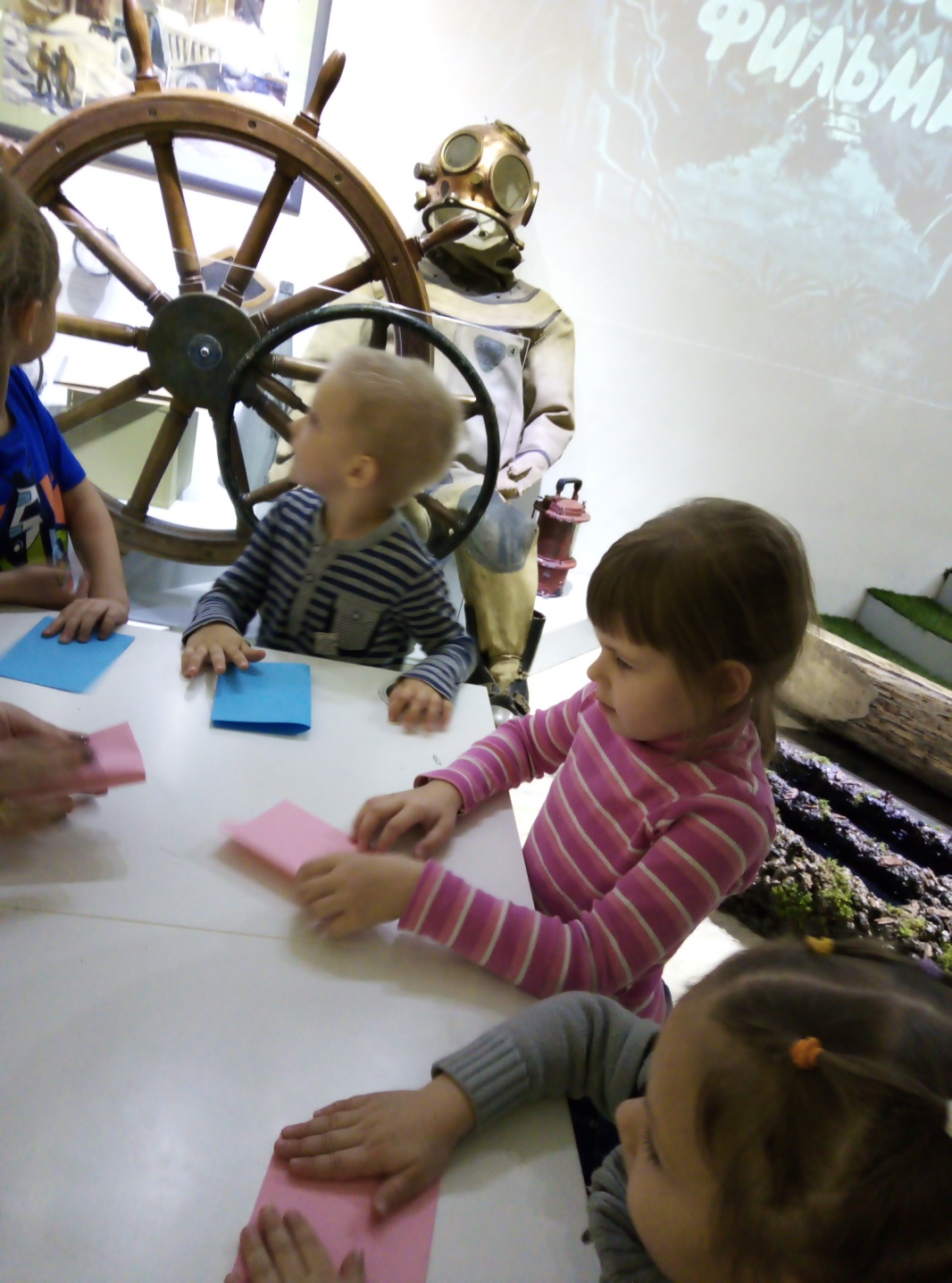 В музее мы с детьми узнали много интересного не только о великом писатели - сибиряке, но и о истории Сибири. Литературный  музей им.В.П. Астафьева никого не оставит равнодушным, каждый человек должен заботиться и развивать культуру своего края, чтобы продолжать традиции и передавать их молодому поколению.








Спасибо за внимание!!!!